Training of trainers 4: Multiple-Use Services: combining domestic water supply and irrigation systems smartly
Topic 1.3: Field assignment: participatory approaches for understanding demand, access and use
Stef Smits, IRC
Introduction
In order to plan for water for multiple uses, it is important to get a good insight into current demand, access and use, as well as future expectations
This field assignment seeks to practice with different methods for assessing that
Situational assessment
Objective
to get a good insight into the current and projected future situation of water resources, water infrastructure, water demand and water use of different social and economic groups, at household, community, system and / or basin level. 
Activities
Assessment of water resources
Assessment of water infrastructure
Assessment of actual water use and barriers to accessing water services
In relation to different livelihoods
Water resources
Infrastructure (hard and software)
Water services  (quantity, quality, accessibility, reliability)
Water use (quantity, quality, accessibility, reliability)
Tool: Water user categorisation: Livelihood groups and wealth ranking
Objective
To identify the main categories of users in the community, their wealth status and their main livelihoods strategies, and to identify the role of water in these strategies 

Method
Apply in focus group setting with pre-identified potential user groups
Step 1: Identification of livelihood groups 
Step 2: Identification of wealth categories 
Step 3: The characteristics of the water users 
Step 4: Distribution of water-users groups in the community
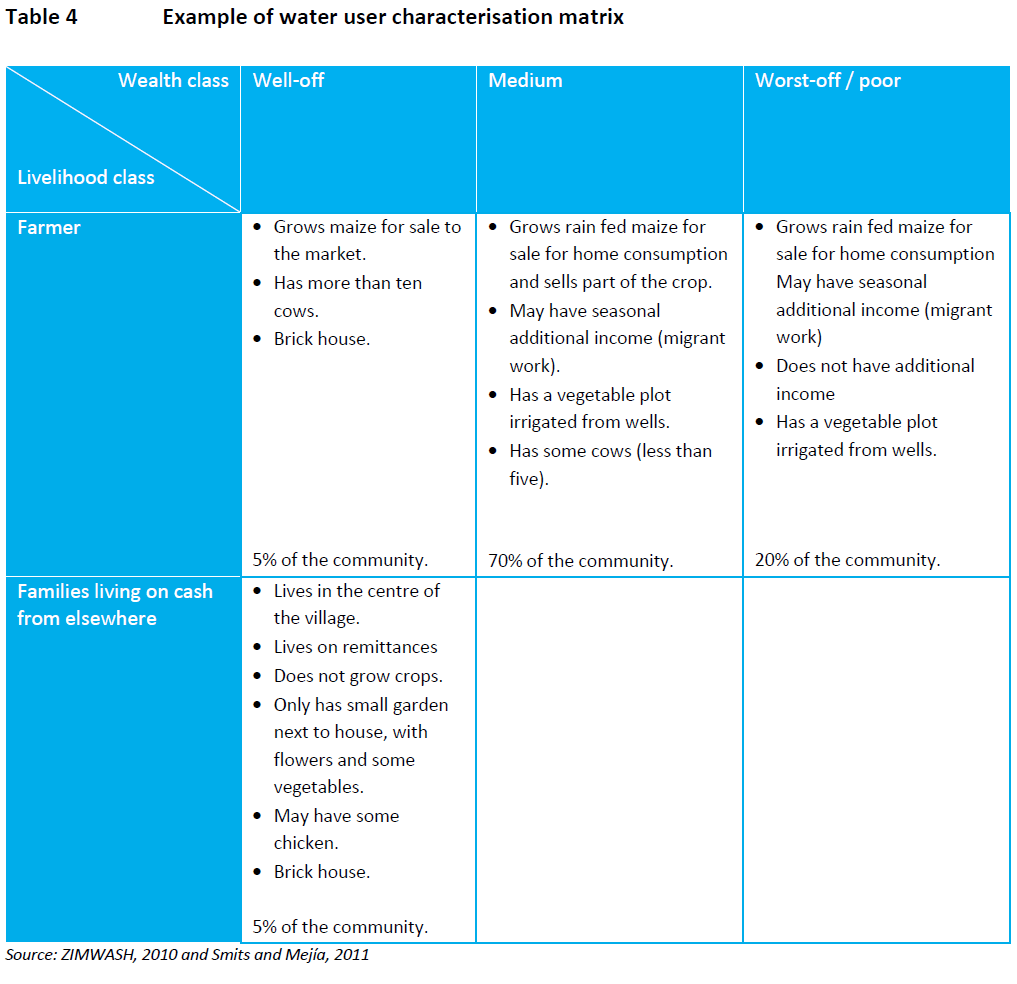 Tool: Community mapping
Objective:
To obtain an overview of water resources and infrastructure in the community, and sites where water is used. 
Method
To be done with members of the community or different user groups
Step 1: Start drawing a community map, with:
Reference points
Water resources
Water infrastructure
Sites of water use
Places where users of water live or stay
Step 2: Analysis 
Step 3: Verifying the community map (where different user groups have made a map)
Step 4: Optional: Visioning a new water situation in the community
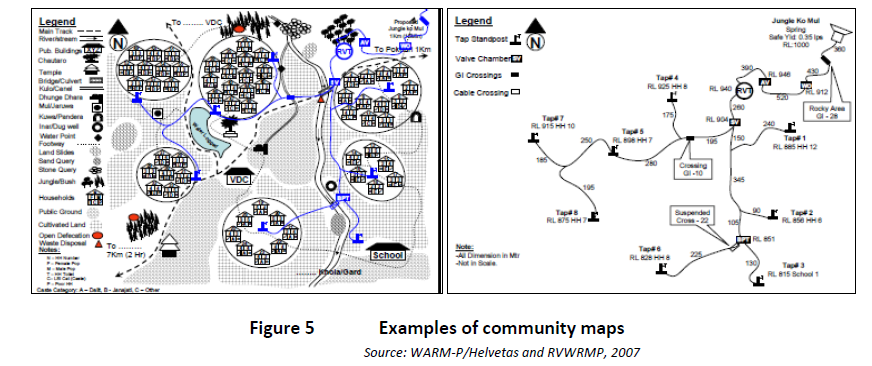 [Speaker Notes: As presented in Adank et al. (2012)]
Tool: village walk
Objective:
To get a physical impression of available water resources and infrastructure and their (multiple) uses in the community.
Methods:
Step 1: setting out the path, prior to the walk, identifying possible points of interest related to water sources and infrastructure
Step 2: developing observation forms
Step 3: walking the path, with:
Physical observations regarding water resources, infrastructure and water use.
Noting qualitative and quantitative information on these, to feed into the map 
Informal interviews with people encountered on the way at specific points of interest
Tool: Household questionnaire on water resources, infrastructure, water demand and use
Objective 
To collect detailed information on water demand and use for different uses, and access to and use of water resources and water infrastructure for different uses
Method:
Step 1: Select the households to be involved in the household survey. This can be done by random sampling, or by targeting households within certain socio-economic or pre-identified water user groups 
Step 2: Develop a household survey questionnaire and administer the questionnaire. 
Step 3: Process and analyse the results and feed it back to the community.
Synthesis
Based on these – and other – tools, discuss:
Which are the main groups of people in the community, based on a typology of their livelihoods?
For each group, what are their demand, and current levels of access and use, for different purposes?
What are reasons for discrepancies between access, demand and use?